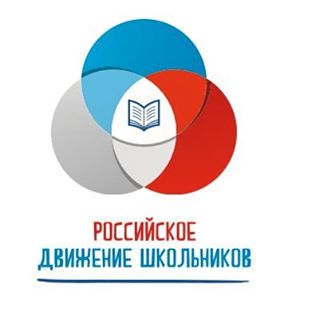 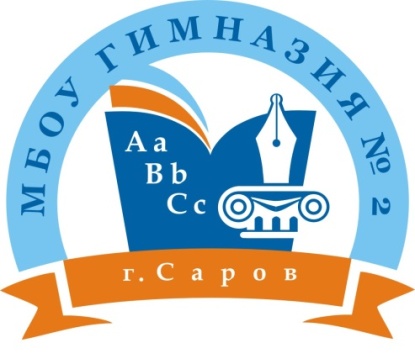 Проектирование модели воспитательной системы на основе деятельности  РДШ
МБОУ Гимназия № 2
 г. Сарова
Олехнович Е.М., заместитель директора
07.10.2016
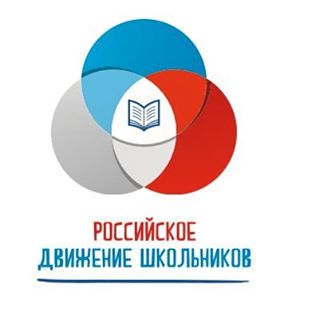 Концептуальная модель воспитательной системы
Исходное состояние воспитательной системы.
• Основные параметры образовательного учреждения.
• Воспитательный потенциал образовательного учреждения и окружающей его среды.
• Достижения, традиции, недостатки и проблемы в воспитании учащихся.
Проектируемое состояние воспитательной системы.
• Теоретико-методологические основы системы.
• Ценностные ориентиры системы
……..
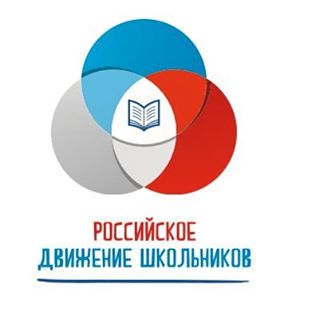 Под концепцией понимается «система взглядов на что-либо, основная идея, ведущий замысел, руководящая идея».
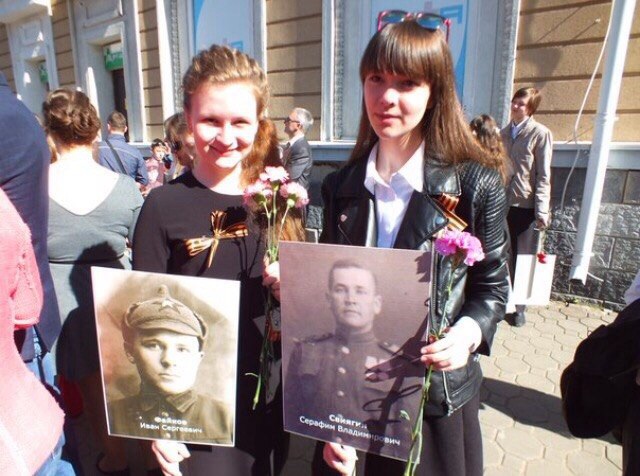 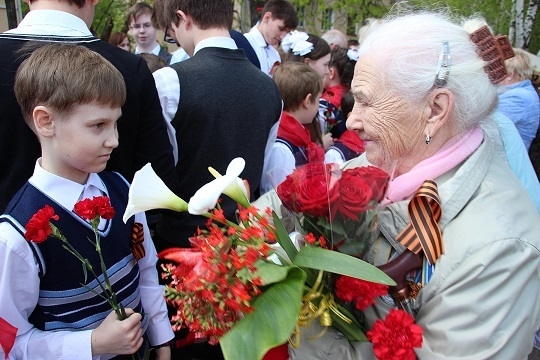 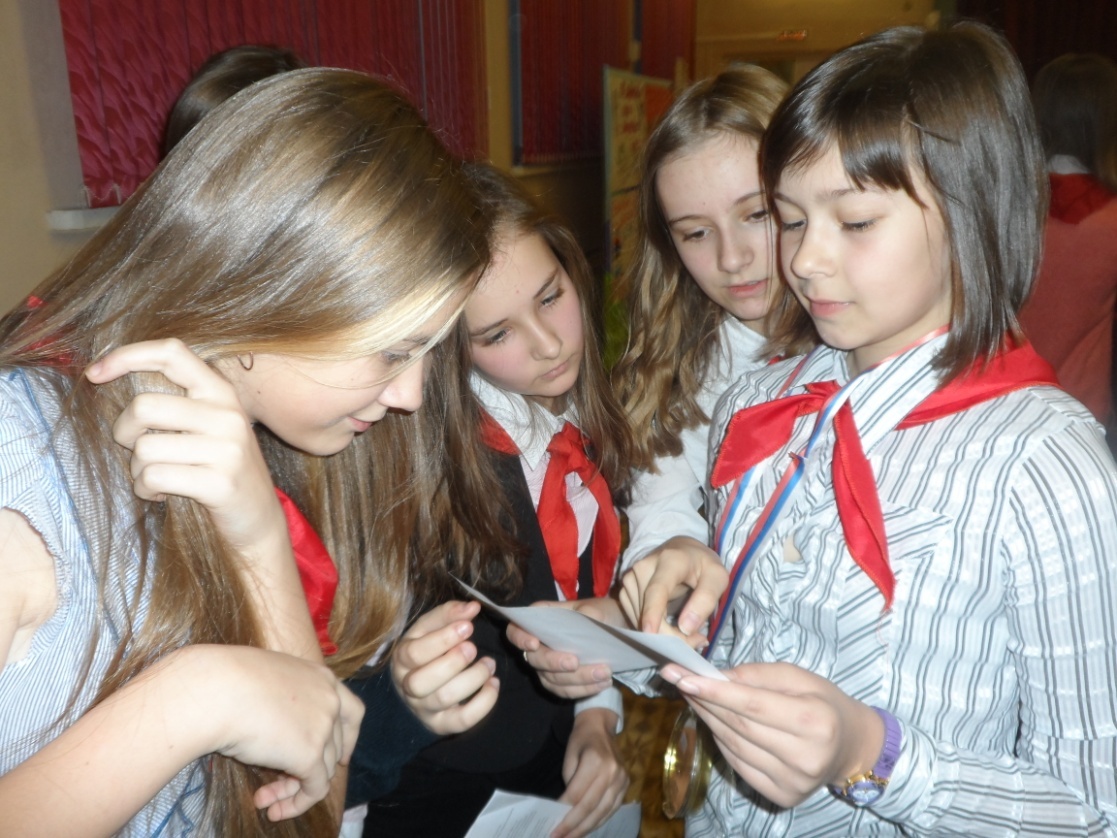 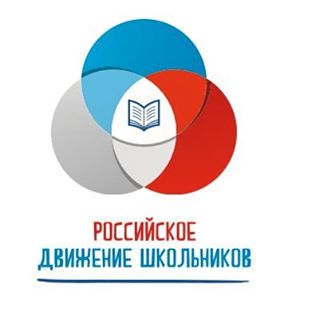 Направление «Личностное развитие»
Популяризация здорового образа жизни 
формирование у детей позитивного отношения к здоровому образу жизни; 
присвоение созидающей здоровье философии; 
формирование активной жизненной позиции по отношению к здоровью, проявляющейся в поведении и деятельности и осознанном противостоянии разрушающим здоровье факторам.
Направление «Личностное развитие»
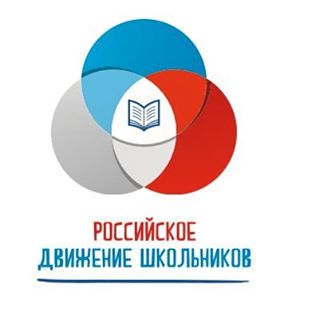 Творческое развитие 
стимулирование творческой активности школьников; 
предоставление возможности школьникам проявить себя, реализовать свои потенциал и получить признание; 
 координация воспитательных усилий на разных этапах творческого процесса; 
контроль реализации творческого развития школьников.
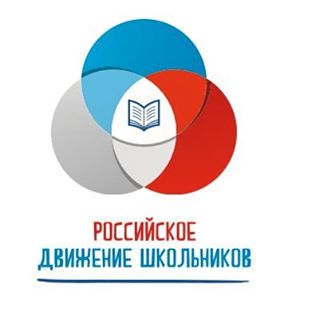 Направление «Личностное развитие»
Популяризация профессий 
мотивация к личностному развитию, расширению кругозора в многообразии профессий; 
формирование представлений о сферах трудовой деятельности, о карьере и основных закономерностях профессионального развития;  
формирование универсальных компетенций, способствующих эффективности в профессиональной деятельности; 
способности к коммуникации; 
способности работать в коллективе, учитывать и терпимо относиться к этническим, социальным и культурным различиям; 
способности к самоорганизации и самообразованию.
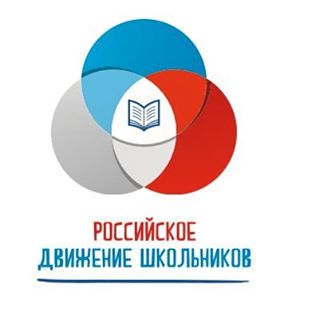 Направление «Гражданская активность»
Волонтерство:
Экологическое волонтерство: изучение родной природы, совмещенное с экскурсиями и экологическими походами, участие в различных инициативах по охране природы и животных.
Социальное волонтерство: оказание помощи социально незащищенным группам населения
 Культурное волонтерство: оказание содействия в организации мероприятий культурной направленности, проводимых в музеях, библиотеках, домах культуры, театрах, кинотеатрах, культурных центрах, парках и т.д.
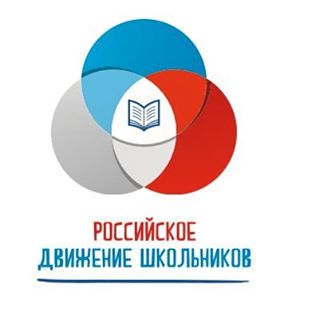 Направление «Гражданская активность»
Волонтерство Победы : сохранение исторической памяти (благоустройство памятных мест и воинских захоронений, социальное сопровождение ветеранов;
содействовие  развитию национальных культур и языков Российской Федерации; 
формирование осознанного ценностного отношения к истории своей страны, города, народа; 
организация акций социальной направленности и др.
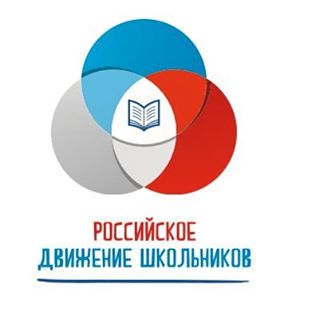 Направление «Гражданская активность»
организация профильных событий - фестивалей, конкурсов, акций; 
поддержка детских проектов; 
проведение образовательных программ интерактивных игр, семинаров, мастер-классов, открытых лекториев, встреч с интересными людьми; 
проведение образовательных событий.
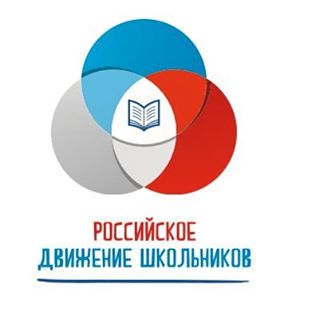 Направление «Военно-патриотическое»
Участие в деятельности военно-патриотического клуба; 
участие в профильных событиях, направленных на повышение интереса у детей к службе в армии, в том числе военных сборах, военно-спортивных играх, соревнованиях, акциях; 
проведение образовательных программ – интерактивных игр, семинаров, мастер-классов, открытых лекториев, встреч с интересными людьми, героями нашего государства и ветеранами
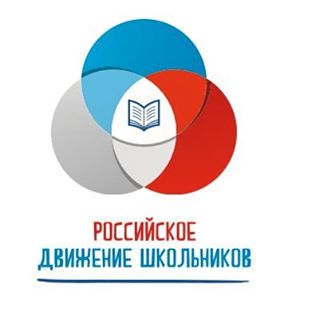 Направление «Информационно-медийное»
Информационное развитие, создание школьных  информационных средств; 
реализация системы информационно-медийного взаимодействия участников РДШ; 
Создание материалов для СМИ и др.
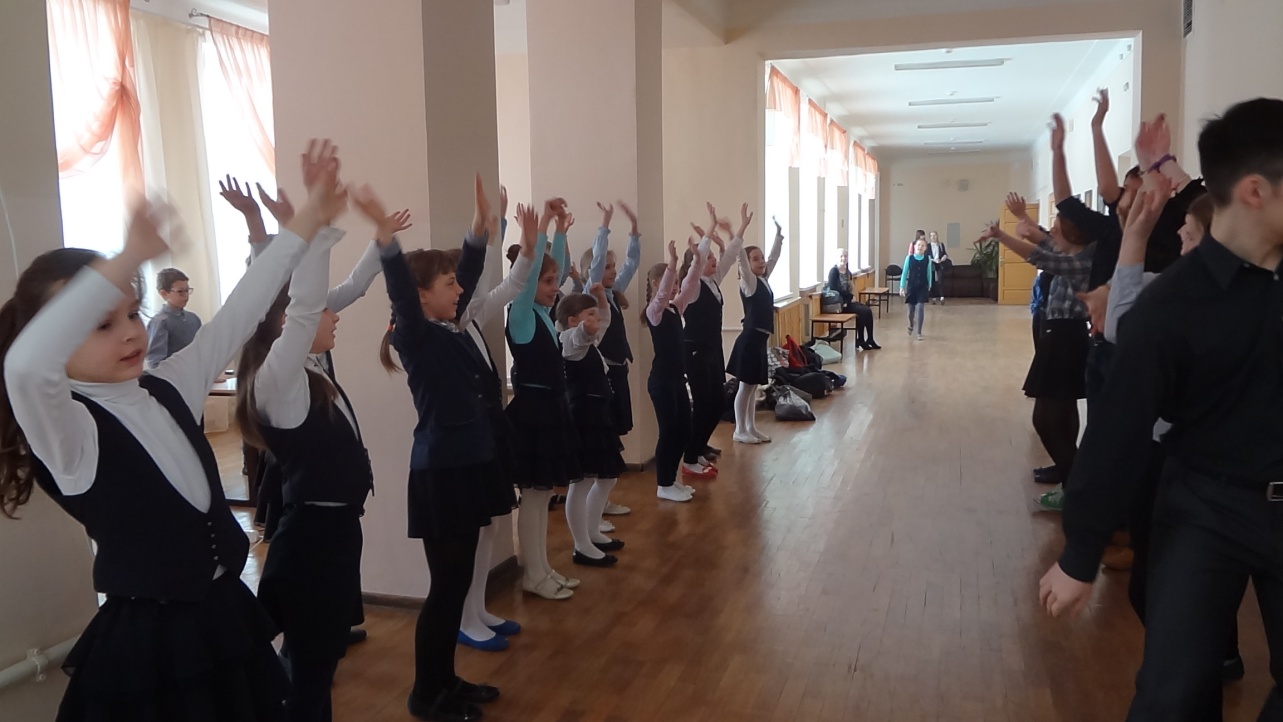 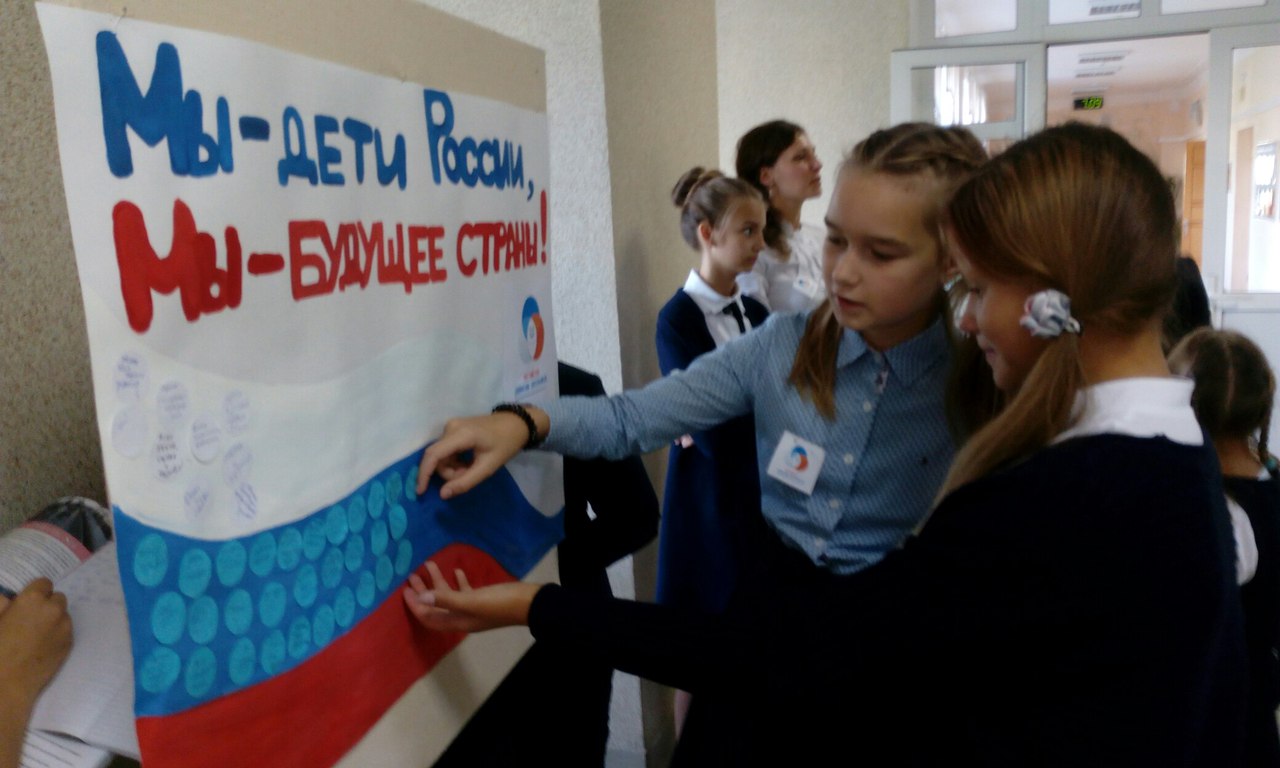 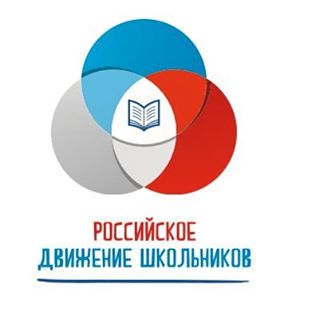 Уверен, чтобы достичь поставленных целей, вы должны вдумчиво, творчески использовать лучшие традиции воспитания и просвещения, которыми по праву гордится наша страна. И в то же время – искать новые, интересные форматы работы, активнее задействовать мощный потенциал добровольческих, творческих, военно-патриотических, спортивных организаций.

Из обращения Президента РФ
В.В. Путина
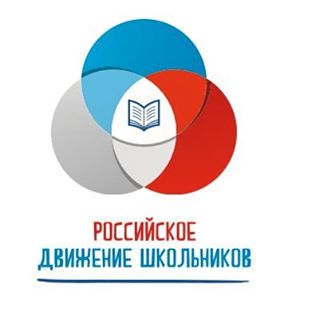 Успехов Вам, коллеги!